Year Three R.E. Homework

              Due back on: 1st March 2021

            Topic: Giving All

Big question : What makes some people give everything for other people?

Name:_______________________________________________
At home, discuss the following and write on this sheet.  It will be stuck in your R.E. book, so keep it neat! 
---------------------------------------------------------------------------------
How does the story describe Andrew?
How do you think of Andrew?
How did Andrew give himself for others?
Do you know anyone who gives themselves for others, perhaps in small but important ways? What do they do?
Why do you think people are brave and give themselves to others?
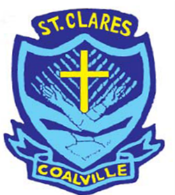 Year 3 R.E. Homework

      Due back on:1st March 2021
Topic: Giving All

           Big question What makes some people give everything for other people?

    Name:_______________________________________________

Can you make lists of people who work in dangerous situations, at difficult tasks in unpleasant places, at unsocial times.? 
Then draw cartoons of givers and takers. In schools, a giver shares ideas with you; a taker uses your ideas with friends. A giver shares sweets, a taker eats other people’s sweets. At home, a giver helps with the dishes; a taker leaves dishes for other people to wash.

Some of your homework will go on our display board, so make it as neat, colourful and creative as you can!
----------------------------------------------------------------
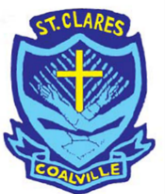